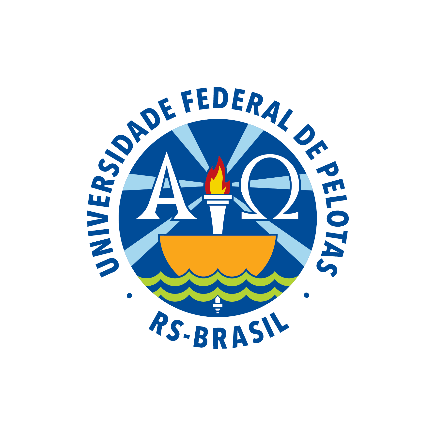 UNIVERSIDADE ABERTA DO SUSUNIVERSIDADE FEDERAL DE PELOTASEspecialização em Saúde da FamíliaModalidade a DistânciaTurma 5
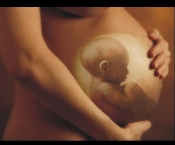 Yany Leopoldo Leon Gonzalez

Orientador : Guilherme Barbosa Shimocomaqui
Melhoria da atenção ao pré-natal e puerpério na UBS/ESF Santa Tereza em Boa Vista/RR
INTRODUÇÃO
Atenção ao Pré-Natal e Puerpério.                        
                         Por que ?
                         Por que ?
                         Por que ?
                         Por que ?
                         Por que ?
?
INTRODUÇÃO
INTRODUÇÃO
INTRODUÇÃO
O Brasil tem registrado redução na mortalidade materna desde 1990. 
1990: A razão de mortalidade materna era de 140 óbitos por 100 mil nascidos vivos, 
 2007:  Declinou para 75 óbitos por 100 mil nascidos vivos o que representa uma diminuição de aproximadamente a metade.
INTRODUÇÃO
4. Para atingir a meta do quinto objetivo de desenvolvimento do Milênio, o Brasil deverá apresentar cifras inferiores a 35 óbitos por 100 mil nascidos vivos (BRASIL, 2013).
5. Um número expressivo de mortes ainda faz parte da realidade social e sanitária.
6. OMS: Brasil reduz mortalidade materna em 43% de 1990 a 2013
INTRODUÇÃO
Ainda assim
7. A OMS alerta que nenhum dos países da região tem condições de alcançar a meta dos Objetivos de Desenvolvimento do Milênio (ODM) de reduzir em 75% a taxa de mortalidade materna até 2015.
INTRODUÇÃO
Capital :Boa vista
Estado Roraima RR
Localizada totalmente ao norte da linha do Equador e a mais distante de Brasília.
Concentra 2/3 dos habitantes do estado
De acordo com estimativas do Instituto Brasileiro de Geografia e Estatística (IBGE), sua população era de 314 900 habitantes em 2014
INTRODUÇÃO: BOA VISTA/RR
INTRODUÇÃO: UBS SANTA TEREZA
Localizada em uma casa alugada
 Estrutura e  equipamentos  inadequados para brindar diagnósticos corretamente. 
Duas equipes de saúde completas.
Macro área 5.0
Equipe 3.1
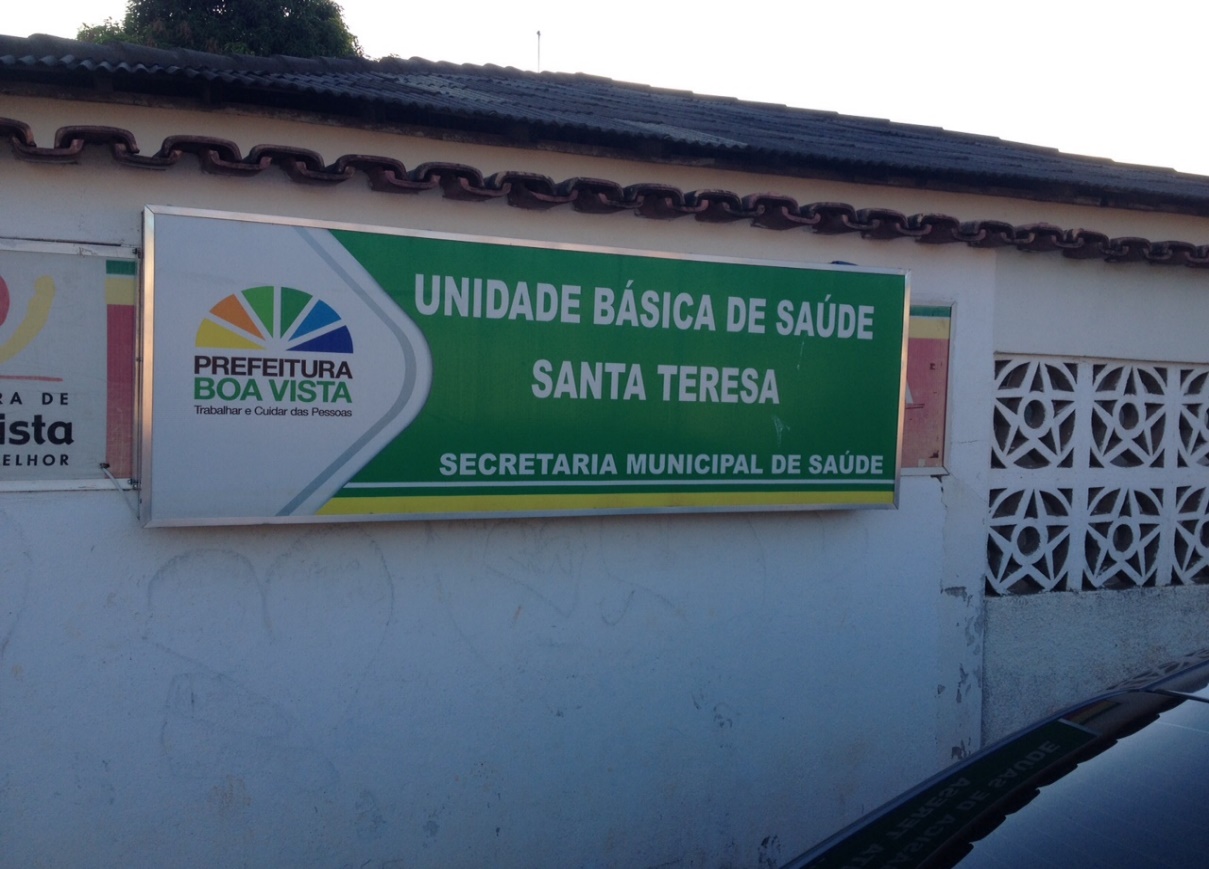 INTRODUÇÃO
População Cadastrada:2615
Não  existe diferenças  significativas de sexo
Duas  reduzidas e completas.
30,4% são jovens e 15,1% são mulheres em idade reprodutiva .
INTRODUÇÃO: REALIDADE ANTES DA INTERVENÇÃO
Mortes maternas decorrentes de intervenções, omissões, tratamento incorreto ou de uma cadeia de eventos associados a qualquer um desses fatores. 

A equipe de saúde não realiza atividades com grupos de gestantes.
INTRODUÇÃO: REALIDADE ANTES DA INTERVENÇÃO
Na UBS não existem profissionais que se dedicam ao planejamento, gestão e coordenação do programa de pré-natal.

Ninguém se dedica à avaliação e monitoramento do programa. 

Existem protocolos de atendimento ao pré-natal, mas nem todos são conhecidos pela equipe.
INTRODUÇÃO: REALIDADE ANTES DA INTERVENÇÃO
Cobertura de atendimento a gestantes de 71%
Apenas 67% das puérperas consultaram entre 30 e 42 dias.
29% estavam com avaliação da saúde bucal . 
74% com vacina contra Hepatite B completa. 
Poucas gestantes e puérperas com exames ginecológico
OBJETIVO GERAL
Melhorar a atenção ao pré-natal e puerpério na UBS/ESF Santa Teresa em Boa Vista/RR.
OBJETIVOS ESPECÍFICOS
Ampliar a cobertura do pré-natal e da atenção a puérperas.
Melhorar a qualidade da atenção ao pré-natal e a puérperas.
Melhorar a adesão ao pré-natal e das mães ao puerpério.
Melhorar o registro das informações de pré-natal.
Realizar a avaliação de risco.
Promover a saúde no pré-natal e das puérperas.
METODOLOGIA
METODOLOGIA
• Monitoramento da cobertura, registro, qualidade da atenção do pré-natal e puerpério periodicamente (pelo menos mensalmente), da adesão, da avaliação de risco e da promoção  em saúde 

• Cadastramento de todas gestantes e puérperas da área de abrangência da equipe.
METODOLOGIA
Acolhimento  
Trabalho com a comunidade
Capacitação da equipe
METODOLOGIA
Manual Técnico de Pré-natal e Puerpério do Ministério da Saúde, 2013. 
 Ficha de gestante e a ficha-espelho (UFPel). 
 Prontuários arquivados juntos com a ficha-espelho para cada uma das gestantes. 
Materiais para atividades educativas .
OBJETIVOS, METAS E RESULTADOS
Objetivo 1: Ampliar a cobertura de pré-natal.
 Meta 1.1: Alcançar 100% de cobertura das gestantes cadastradas no programa de pré-natal da unidade de saúde.
Figura 1: proporção de gestantes cadastradas no programa de pré-natal.
Fonte: planilha de coleta de dados UNASUS/UFPel, 2014.
OBJETIVOS, METAS E RESULTADOS
Objetivo 2: Melhorar a qualidade da atenção ao pré-natal e puerpério realizado na unidade.
Meta 2.1: Garantir a 100% das gestantes o ingresso no programa de pré-natal no primeiro trimestre de gestação.
Figura 2: Proporção de gestantes captadas no primeiro trimestre de gestação.
Fonte: Planilha de coleta de dados UNASUS/UFPel, 2014.
OBJETIVOS, METAS E RESULTADOS
Objetivo 2: Melhorar a qualidade da atenção ao pré-natal e puerpério realizado na unidade.
Meta 2.2: Realizar pelo menos um exame ginecológico por trimestre em 100% das gestantes.
Figura 3: Proporção de gestantes pelo menos um exame ginecológico por trimestre.
Fonte: Planilha de coleta de dados UNASUS/UFPel, 2014.
OBJETIVOS, METAS E RESULTADOS
Objetivo 2: Melhorar a qualidade da atenção ao pré-natal e puerpério realizado na unidade.
Meta 2.3: Realizar pelo menos um exame de mamas em 100% das gestantes.
Figura 4: Proporção de gestantes com pelo menos um exame de mamas durante o pré-natal. 
Fonte: Planilha de coleta de dados UNASUS/UFPel, 2014.
OBJETIVOS, METAS E RESULTADOS
Objetivo 2: Melhorar a qualidade da atenção ao pré-natal e puerpério realizado na unidade.
Meta 2.5: Garantir a 100% das gestantes a prescrição de sulfato ferroso e ácido fólico conforme protocolo.
Figura 5: Proporção de gestantes com prescrição de suplementação de sulfato ferroso e ácido fólico conforme protocolo. 
Fonte: Planilha de coleta de dados UNASUS/UFPel, 2014.
OBJETIVOS, METAS E RESULTADOS
Objetivo 2: Melhorar a qualidade da atenção ao pré-natal e puerpério realizado na unidade.
Meta 2.6: Garantir que 100% das gestantes estejam com a vacina antitetânica em dia.
Figura 6: Proporção de gestantes com vacina antitetânica em dia. 
Fonte: Planilha de coleta de dados UNASUS/UFPel, 2014.
OBJETIVOS, METAS E RESULTADOS
Objetivo 2: Melhorar a qualidade da atenção ao pré-natal e puerpério realizado na unidade.
Meta 2.7: Garantir que 100% das gestantes estejam com a vacina contra hepatite B em dia.
Figura 7: Proporção de gestantes com vacina  contra hepatite B em dia. 
Fonte: Planilha de coleta de dados UNASUS/UFPel, 2014.
OBJETIVOS, METAS E RESULTADOS
Objetivo 2: Melhorar a qualidade da atenção ao pré-natal e puerpério realizado na unidade.
Meta 2.8: Realizar a avaliação da necessidade de atendimento odontológico em 100% das gestantes.
Figura 8: Proporção de gestantes com  avaliação da necessidade de atendimento odontológico.  
Fonte: Planilha de coleta de dados UNASUS/UFPel, 2014.
OBJETIVOS, METAS E RESULTADOS
Objetivo 2: Melhorar a qualidade da atenção ao pré-natal e puerpério realizado na unidade.
Meta 2.8: Garantir a primeira consulta odontológica programada para 100% das gestantes cadastradas.
Figura 9: Proporção de gestantes com  a primeira consulta odontológica programada.   
Fonte: Planilha de coleta de dados UNASUS/UFPel, 2014.
OBJETIVOS, METAS E RESULTADOS
Objetivo 3: Melhorar a adesão ao pré-natal.
Meta 3.1: Realizar busca ativa em 100% das gestantes faltosas às consultas de pré-natal.
Figura 10: Proporção de busca ativa realiza as gestantes faltosas as consultas de pré-natal.   
Fonte: Planilha de coleta de dados UNASUS/UFPel, 2014.
OBJETIVOS, METAS E RESULTADOS
Objetivo 4: Melhorar o registro do programa de pré-natal. 
Meta 4.1: Manter registro na ficha espelho de pré-natal/vacinação em 100% das gestantes.
Figura 11: Proporção de gestantes com registro na ficha espelho/vacinação.   
Fonte: Planilha de coleta de dados UNASUS/UFPel, 2014.
OBJETIVOS, METAS E RESULTADOS
Objetivo 5: Realizar a avaliação de risco. 
Meta 5.1: Avaliar risco gestacional em 100% das gestantes.
Resultados:  1 mês – 100% (10); 2 mês – 100% (17); 
		 3 mês 100% (25); 4 mês 100% (29) 

Objetivo 6: Promover a saúde no pré-natal. 
Meta 6.1: Garantir a 100% das gestantes orientação nutricional durante a gestação.
Resultados:  1 mês – 100% (10); 2 mês – 100% (17); 
		 3 mês 100% (25); 4 mês 100% (29) 

Meta 6.2: Promover o aleitamento materno junto a 100% das gestantes. 
Resultados:  1 mês – 100% (10); 2 mês – 100% (17); 
		 3 mês 100% (25); 4 mês 100% (29)
OBJETIVOS, METAS E RESULTADOS
Meta 6.3: Orientar 100% das gestantes sobre os cuidados com o recém-nascido. 
Resultados:  1 mês – 100% (10); 2 mês – 100% (17); 
		 3 mês 100% (25); 4 mês 100% (29) 

Meta 6.4: Orientar 100% das gestantes sobre anticoncepção após o parto.  
Resultados:  1 mês – 100% (10); 2 mês – 100% (17); 
		 3 mês 100% (25); 4 mês 100% (29) 

Meta 6.5: Orientar 100% das gestantes sobre os riscos do tabagismo e do uso de álcool e drogas na gestação.  
Resultados:  1 mês – 100% (10); 2 mês – 100% (17); 
		 3 mês 100% (25); 4 mês 100% (29) 

Meta 6.6: Orientar 100% das gestantes sobre higiene bucal.   
Resultados:  1 mês – 100% (10); 2 mês – 100% (17); 
		 3 mês 100% (25); 4 mês 100% (29)
OBJETIVOS, METAS E RESULTADOS
Objetivo 1: Ampliar a cobertura da atenção a puérpera.
 Meta 1.1: Garantir a 100% das puérperas cadastradas consulta puerperal antes dos 42 dias após o parto.
Figura 12: Proporção de puérperas com consulta até 42 dias após o parto.
Fonte: Planilha de coleta de dados UNASUS/UFPEL, 2014.
OBJETIVOS, METAS E RESULTADOS
Objetivo 2: Melhorar a qualidade da atenção às puérperas.  
Meta 2.1: Examinar as mamas em 100% das puérperas. 
Resultados:  1 mês – 100% (3); 2 mês – 100% (6); 
		 3 mês 100% (10); 4 mês 100% (14) 

Meta 2.2: Examinar o abdome em 100% das puérperas cadastradas no programa.
Resultados:  1 mês – 100% (3); 2 mês – 100% (6); 
		 3 mês 100% (10); 4 mês 100% (14) 

Meta 2.3: Realizar exame ginecológico em 100% das puérperas cadastradas no programa. 
Resultados:  1 mês – 100% (3); 2 mês – 100% (6); 
		 3 mês 100% (10); 4 mês 100% (14)
OBJETIVOS, METAS E RESULTADOS
Objetivo 2: Melhorar a qualidade da atenção às puérperas.  
Meta 2.4: Avaliar o estado psíquico em 100% das puérperas cadastradas no programa.
Resultados:  1 mês – 100% (3); 2 mês – 100% (6); 
		 3 mês 100% (10); 4 mês 100% (14) 

Meta 2.5: Avaliar intercorrências em 100% das puérperas cadastradas no programa.
Resultados:  1 mês – 100% (3); 2 mês – 100% (6); 
		 3 mês 100% (10); 4 mês 100% (14)
OBJETIVOS, METAS E RESULTADOS
Objetivo 2: Melhorar a qualidade da atenção às puérperas. 
 Meta 2.6: Prescrever a 100% das puérperas um dos métodos de anticoncepção.
Figura 13: Proporção de puérperas que receberam prescrição de métodos de anticoncepção. 
Fonte: Planilha de coleta de dados UNASUS/UFPEL, 2014.
OBJETIVOS, METAS E RESULTADOS
Objetivo 3: Melhorar a adesão das mães ao puerpério.   
Meta 3.1: Realizar busca ativa em 100% das puérperas que não realizaram a consulta de puerpério até 30 dias após o parto. 
Resultados:  1 mês – Não houve faltosas; 2 mês – 100% (1); 
		 3 mês 100% (2); 4 mês 100% (5) 

Objetivo 4: Melhorar os registros das informações.    
Meta 4.1: manter registro na ficha de acompanhamento do programa 100% puérperas. 
Resultados:  1 mês – 100% (3); 2 mês – 100% (6); 
		 3 mês 100% (10); 4 mês 100% (14)
OBJETIVOS, METAS E RESULTADOS
Objetivo 5: Promover a saúde da puérpera.    
Meta 5.1: Orientar 100% das puérperas cadastradas no programa sobre os cuidados com o recém-nascido.  
Resultados:  1 mês – 100% (3); 2 mês – 100% (6); 
		 3 mês 100% (10); 4 mês 100% (14) 

Meta 5.2: Orientar 100% das puérperas cadastradas no programa sobre aleitamento materno exclusivo.  
Resultados:  1 mês – 100% (3); 2 mês – 100% (6); 
		 3 mês 100% (10); 4 mês 100% (14) 

Meta 5.3: Orientar 100% das puérperas cadastradas no programa sobre planejamento familiar.  
Resultados:  1 mês – 100% (3); 2 mês – 100% (6); 
		 3 mês 100% (10); 4 mês 100% (14)
DISCUSSÃO
Ações previstas no projeto foram desenvolvidas.
 
A cobertura ao pré-natal e puerpério foi melhorada atingindo a meta para as gestantes.

Melhora no conhecimento do número real de gestantes existentes na área, assim como melhora no acompanhamento das mesmas.
DISCUSSÃO
Existe uma atenção odontológica precária.
 
A equipe foi capacitada e protagonista em cada ação.
 
O trabalho com o grupo de gestantes proporcionou ferramentas  fundamentais .
DISCUSSÃO
O impacto da intervenção na comunidade foi  perceptível, porém muitas famílias acham que o acompanhamento pela equipe não garante o bem-estar materno, fetal e logo do recém-nascido.

A comunidade as vezes não vê o ACS como integrante da equipe com atribuições que contribuem no melhoramento da saúde do povo.
DISCUSSÃO
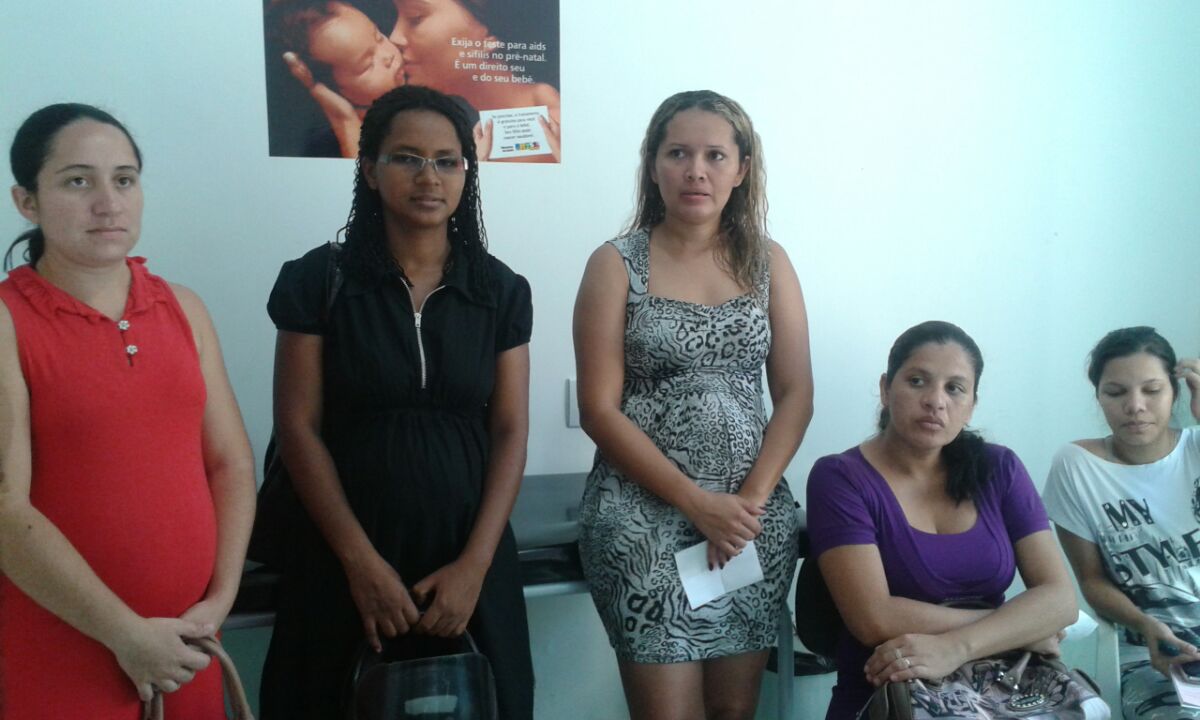 As gestantes e as puérperas consideram satisfatório o atendimento e a responsabilidade da equipe no acompanhamento delas.
A maioria das ações foram incorporadas no nosso trabalho diário.
DISCUSSÃO
Deve melhorar a resolutividade dos gestores na atenção odontológica. 

Melhorar as condições estruturais da UBS. 

A equipe projeta- se para trabalhar mais com a comunidade.
REFLEXÃO CRÍTICA
As minhas expectativas no início do curso eram elevar o meu conhecimento na atenção básica para melhorar o atendimento.

O projeto pedagógico e o guia do especializando estavam alinhados com os meus objetivos e foram importantes para me orientar durante o curso.
REFLEXÃO CRÍTICA
As ações programáticas desenvolvidas qualificou o processo de trabalho da equipe e proporcionou a oferta de um serviço de qualidade.
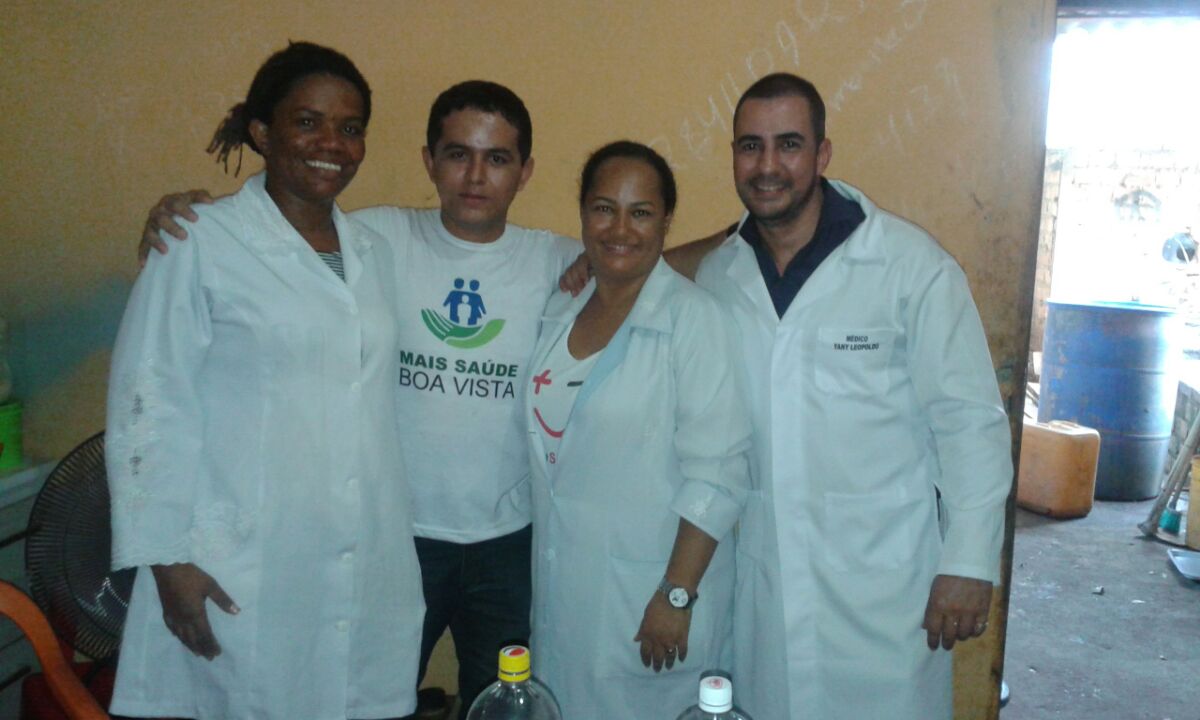 AGRADECIMENTOS
A Deus por me abençoar cada dia. 
A minha família pela paciência e dedicação.
A toda estrutura pedagógica da UFPEL.
A meu orientador pela ajuda e apoio pedagógico.
A vida por ter tantas cores.
Eu aprendi, que tudo o que precisamos, é de uma mão para segurar e um coração para nos entender.” 
                                                                          William Shakespeare
OBRIGADO!!!
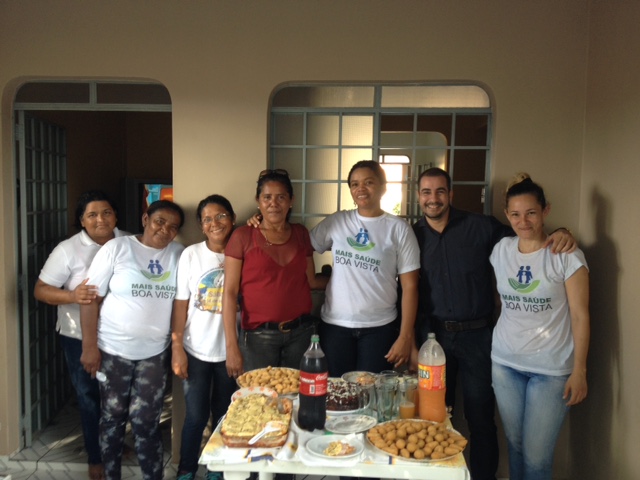